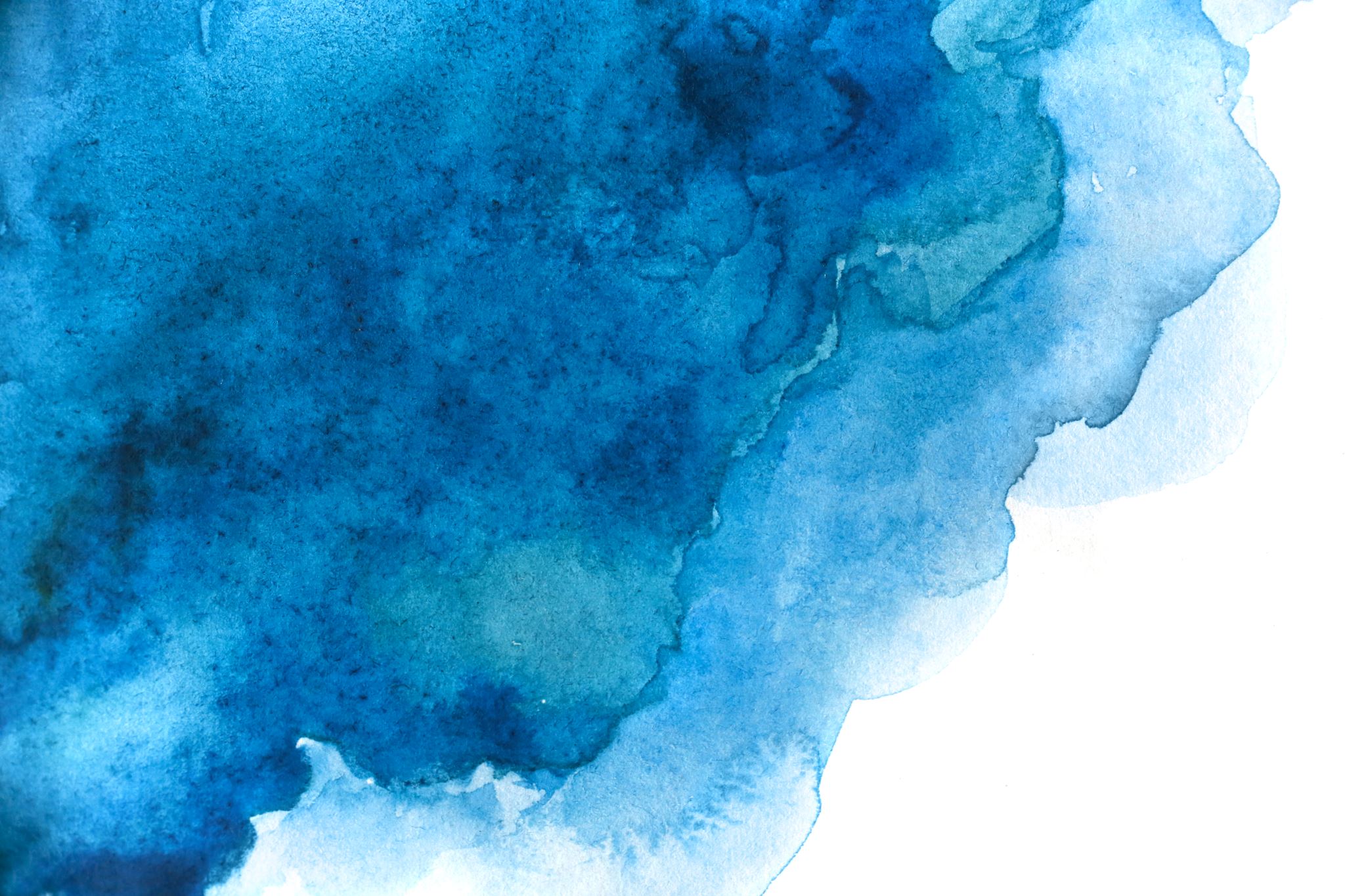 Growing Amidst the Challenges
Trans-European Division 
Quinquennial Education Convention
Hotel Izvor
Serbia
July 26-30, 2023
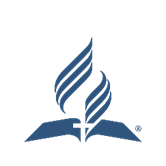 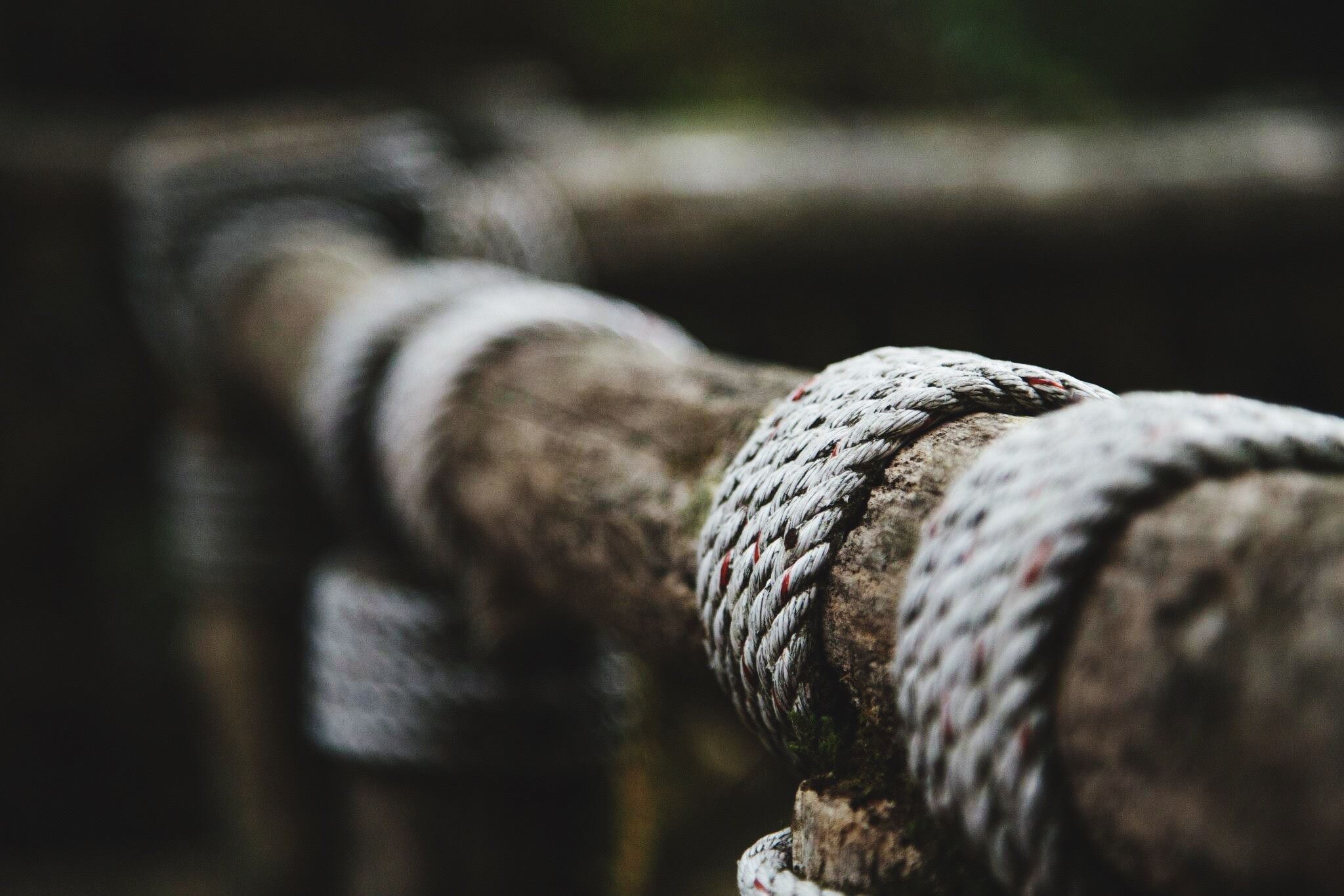 The Source of our Strength
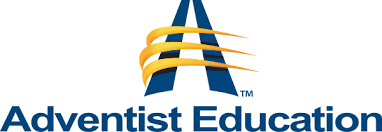 Work together with home and church and in cooperation with divine agencies - to prepare learners to be good citizens in this world and in the next.
Restore human beings into the image of God as revealed by the life of Jesus Christ.

Foster a balanced development of the whole person—spiritual, physical, intellectual, and social-emotional—a process that spans this world and the next.
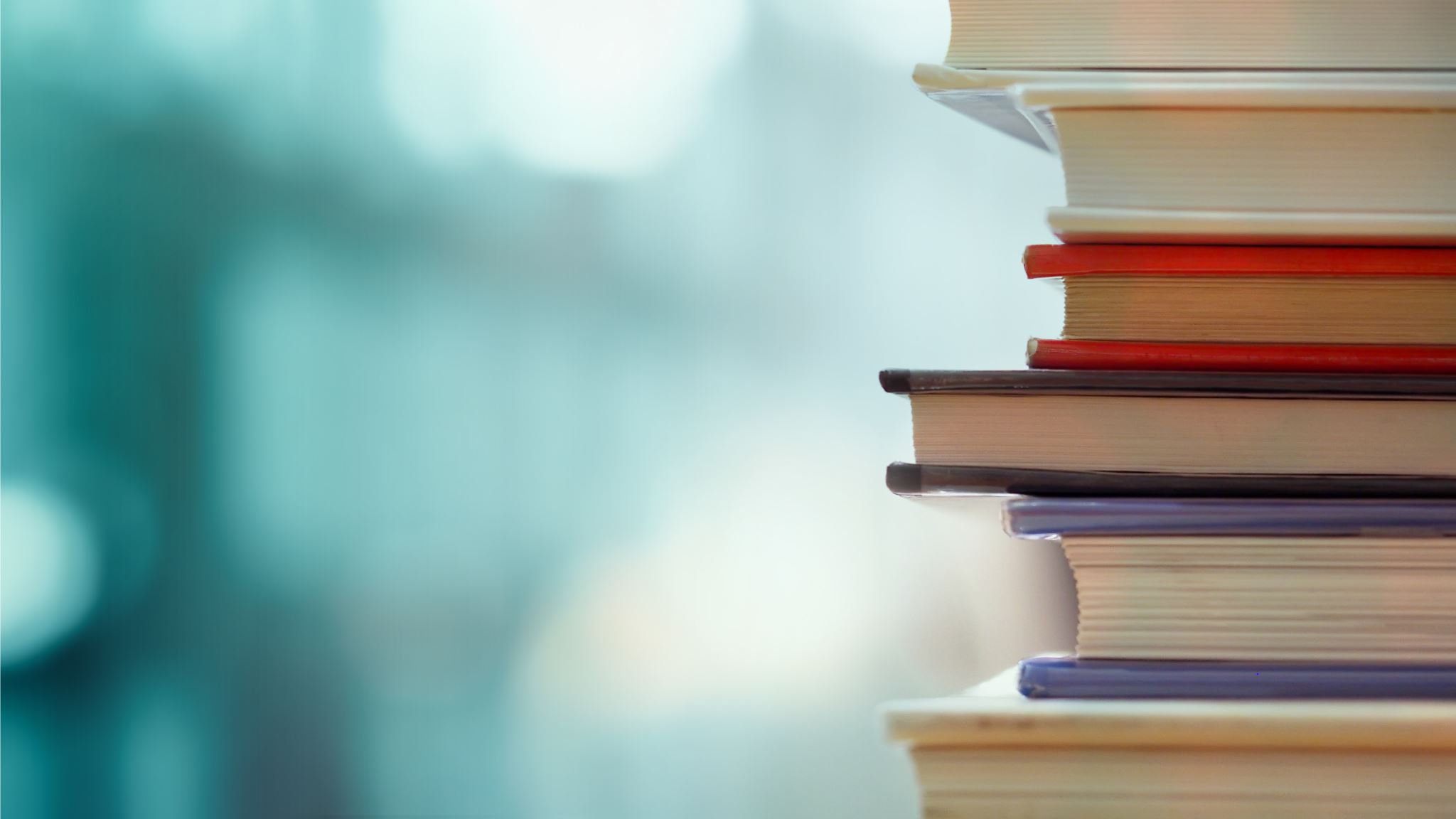 The fear of the LORD is the beginning of wisdom, and knowledge of the Holy One is understanding. Proverbs 9:10
True education does not ignore the value of scientific knowledge or literary acquirements; but above information it values power; above power, goodness; above intellectual acquirements, character. The world does not so much need men of great intellect as of noble character. It needs men in whom ability is controlled by steadfast principle.

EGW, Education, Chap 25
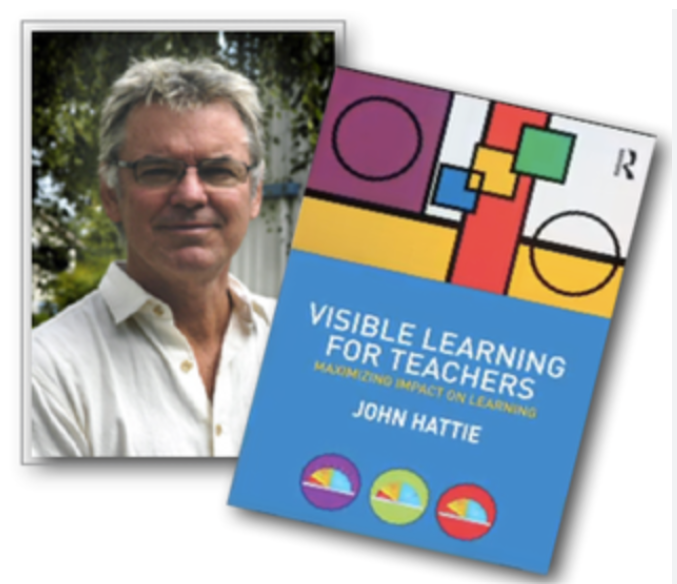 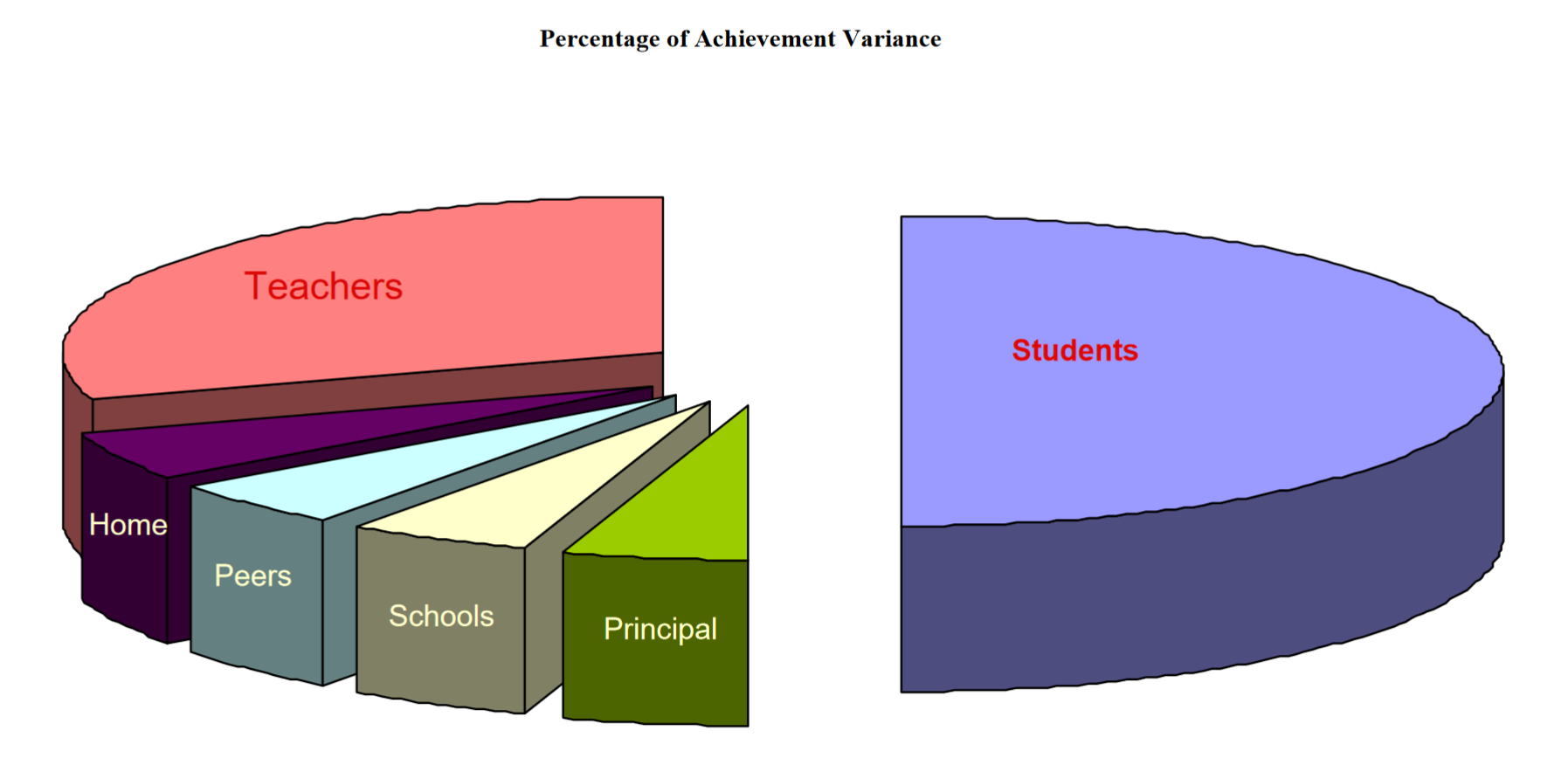 Hattie, J. (2003). Teachers make a difference: What is the research evidence? Paper presented at the Building Teacher Quality: What does the research tell us. Paper presented at the ACER Research Conference, Melbourne, Australia. Retrieved from http://research.acer.edu.au/research_conference_2003/4/
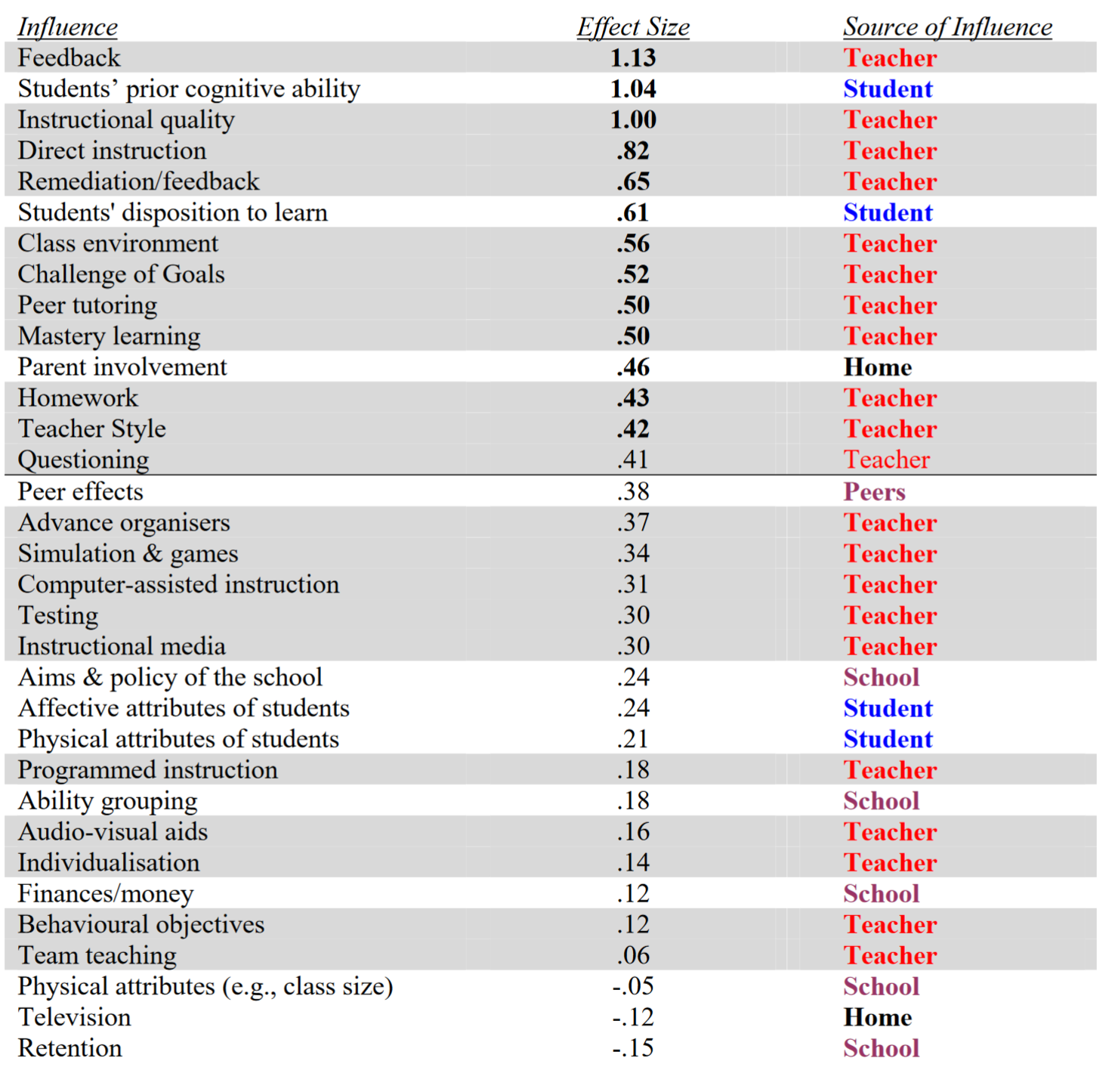 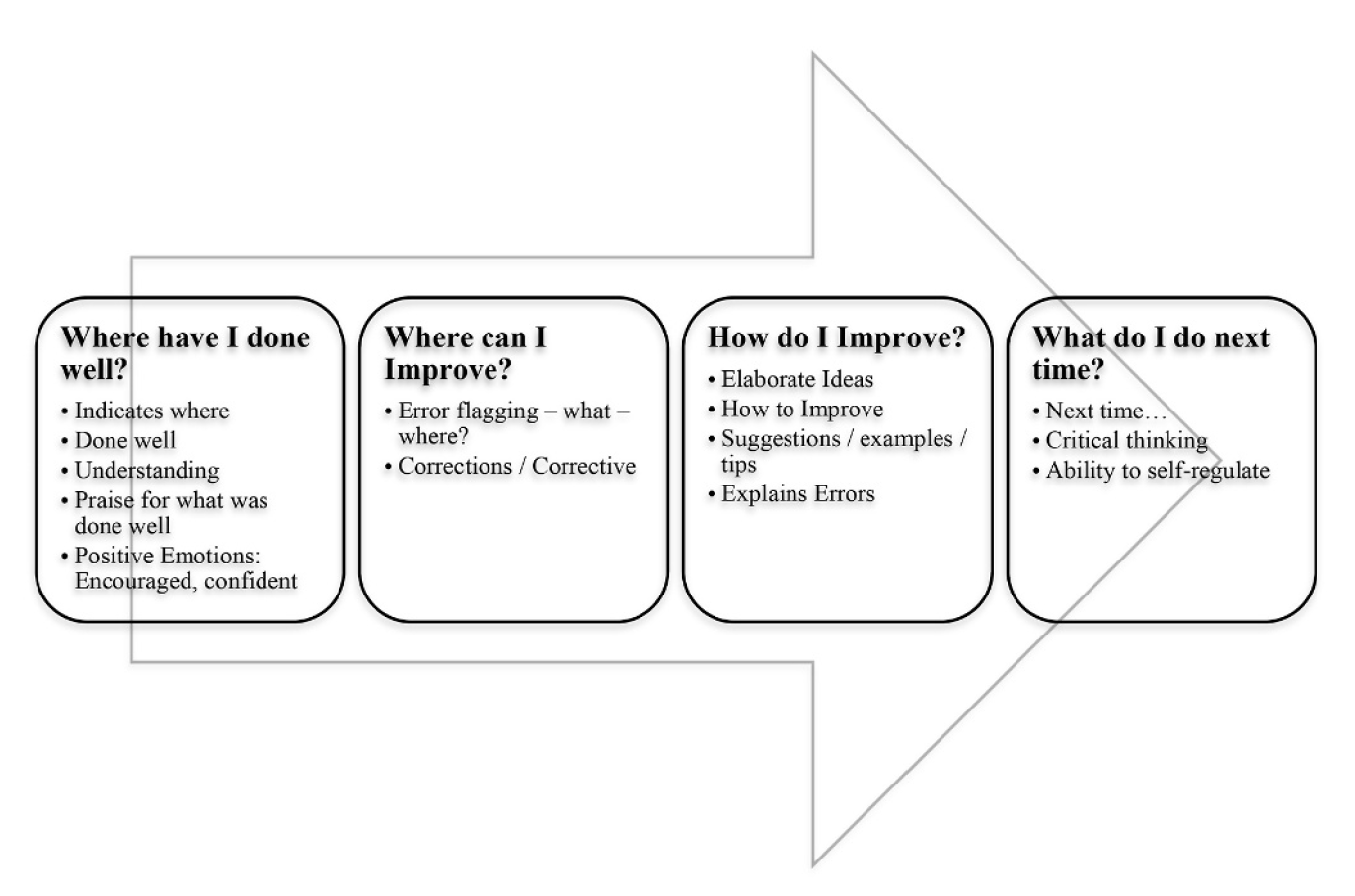 Mandouit, L., & Hattie, J. (2023). Revisiting “The Power of Feedback” from the perspective of the learner. Learning and instruction, 84, 101718. doi:10.1016/j.learninstruc.2022.101718
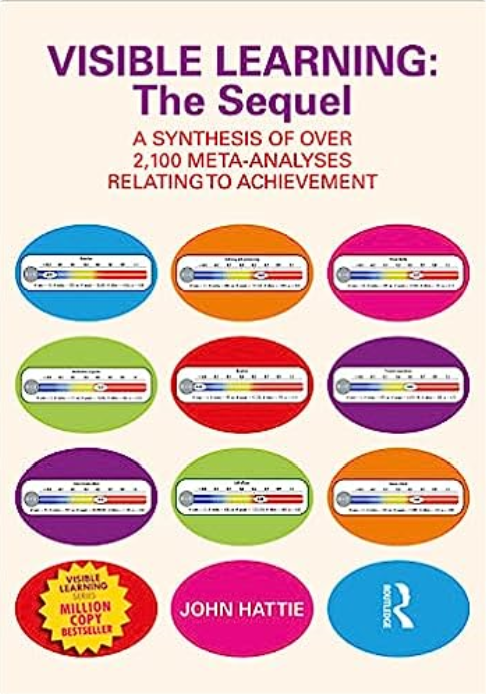 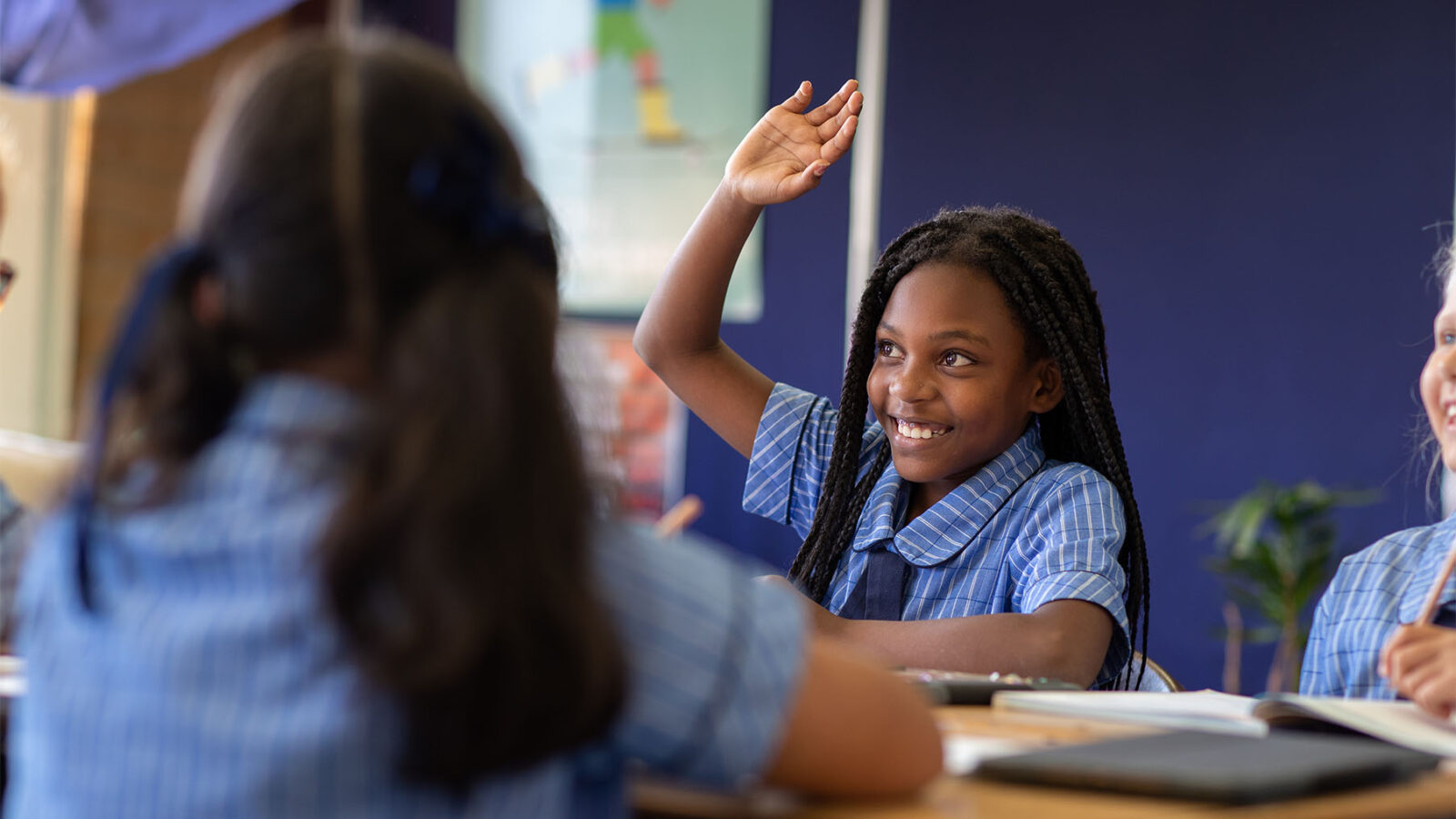 1. Student-level Factors
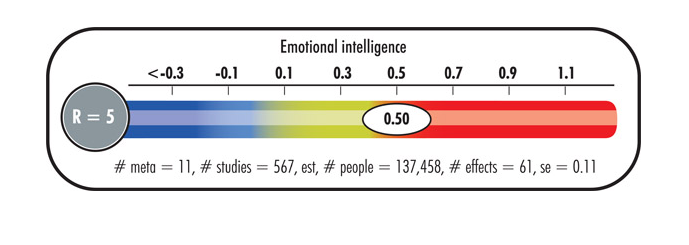 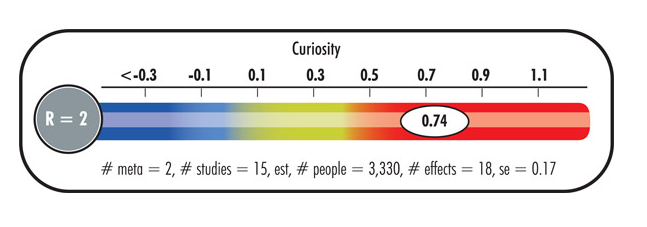 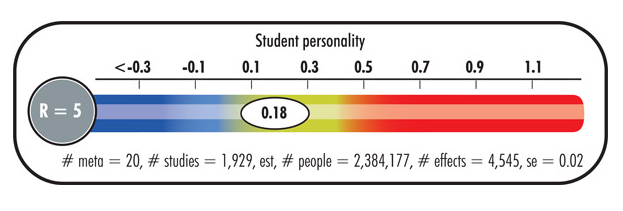 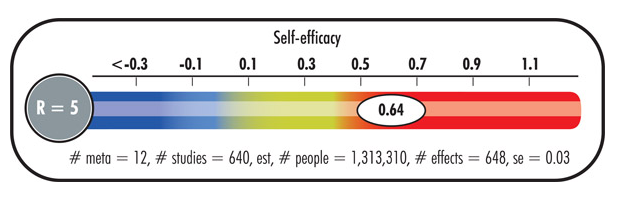 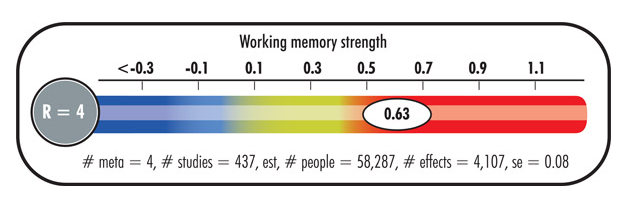 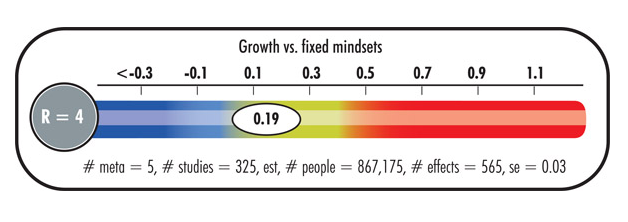 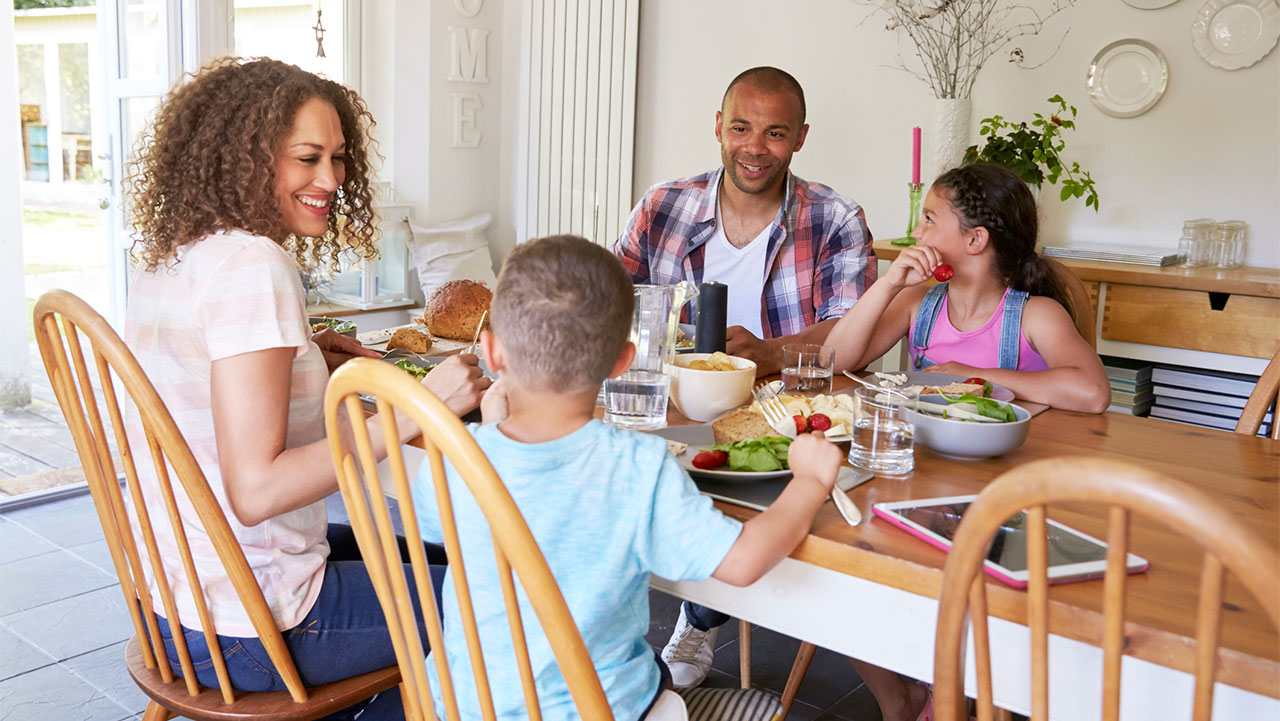 2. The Home & Family
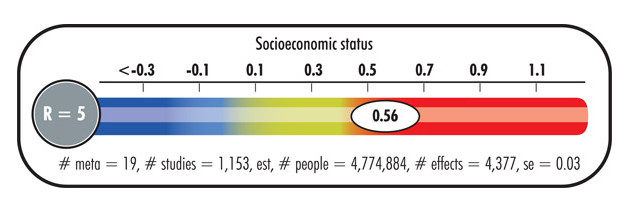 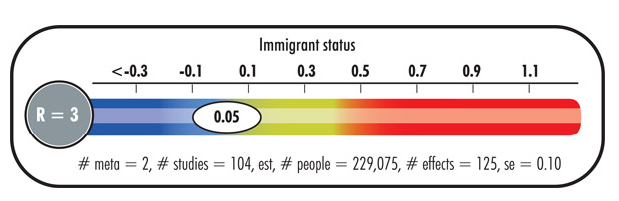 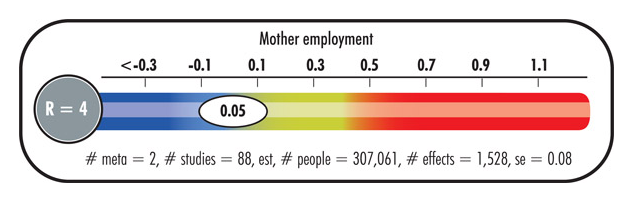 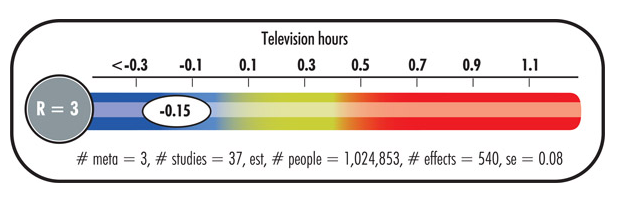 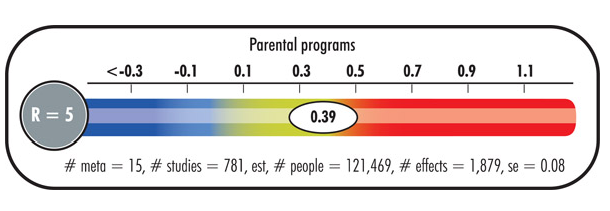 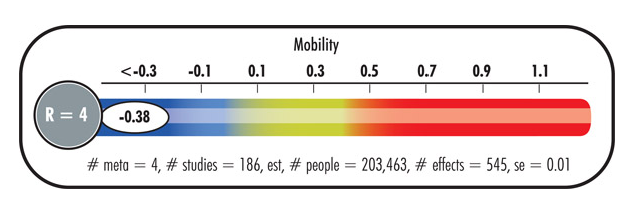 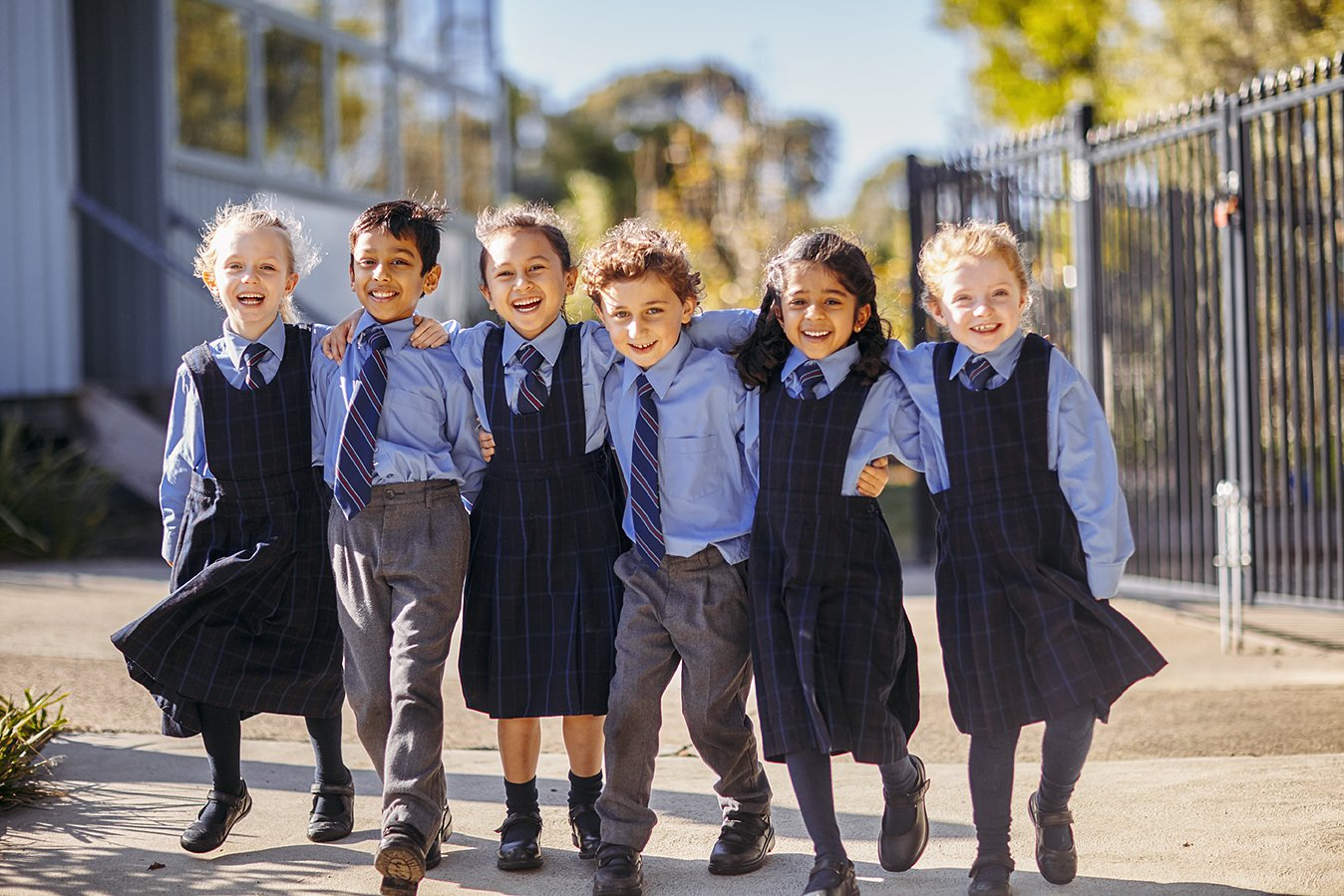 3. The School & Society
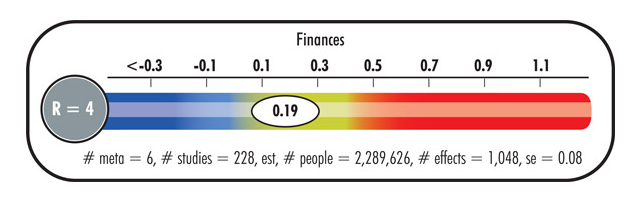 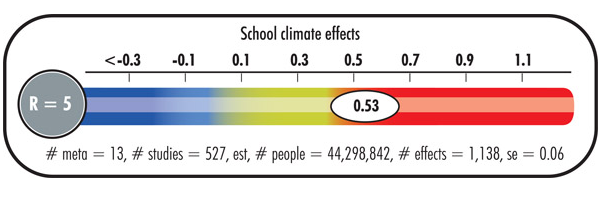 Positive Student-Teacher Relationships
School Connectedness
Order, Discipline & Safety
Opportunities for Student Engagement
School Physical Environment
Academic Support
Parental Involvement
Perceived Exclusion/Privilege
School Social Environment
Academic Satisfaction
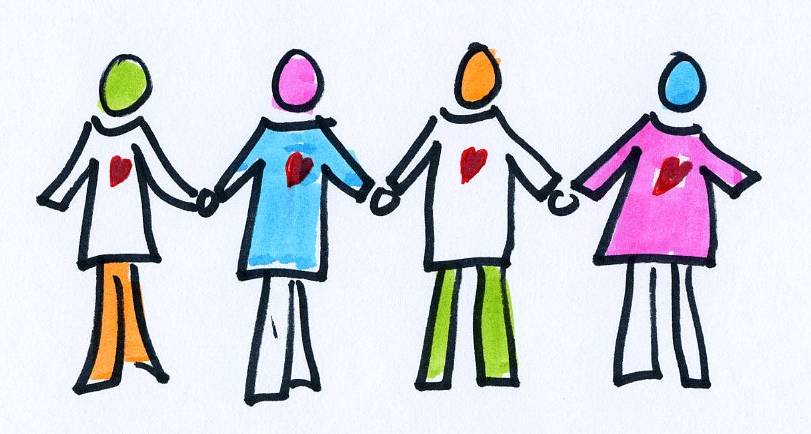 academic achievement 
learning motivation 
school attendance
involvement
self-esteem
depressive symptoms
school delinquency
general health outcomes
alcohol abuse 
risk taking behaviour
classroom behaviour
resilience
bullying perpetration
interest in developing a faith

teacher retention rates
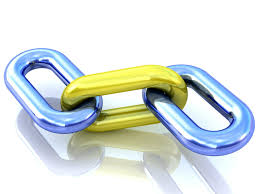 [Speaker Notes: Melbourne project.  Difference in two Lalor Schools.]
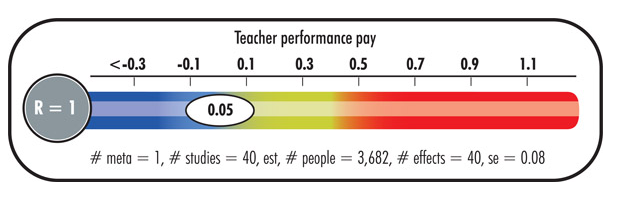 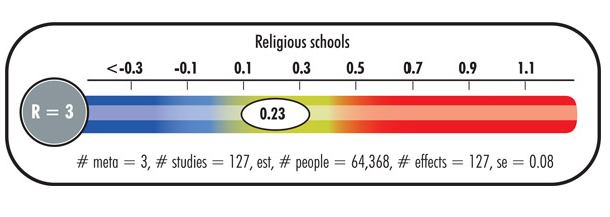 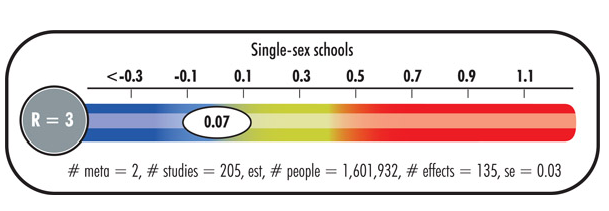 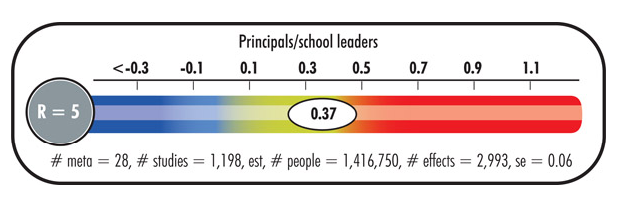 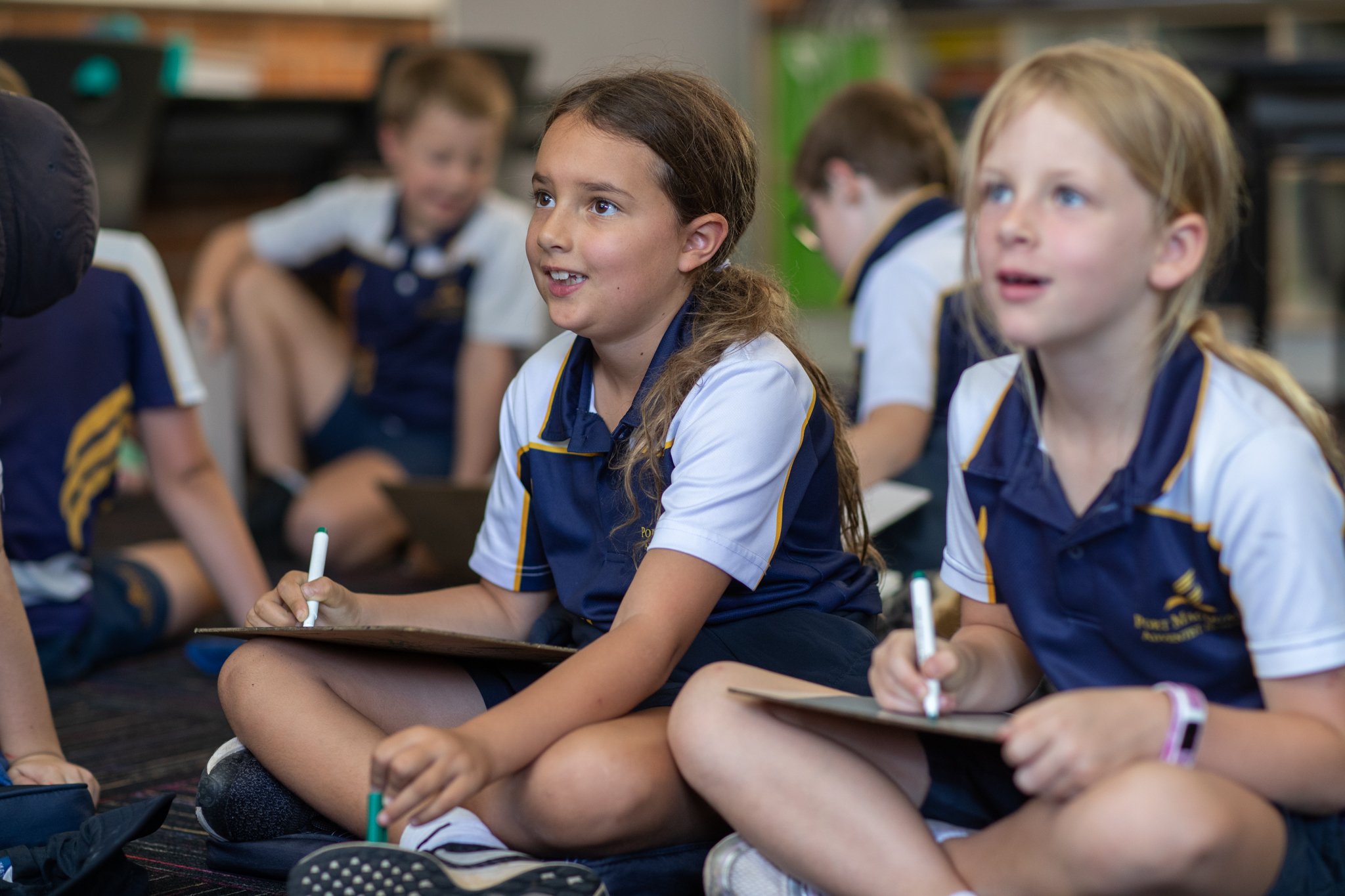 4. The Classroom
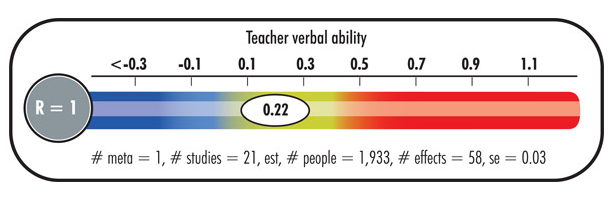 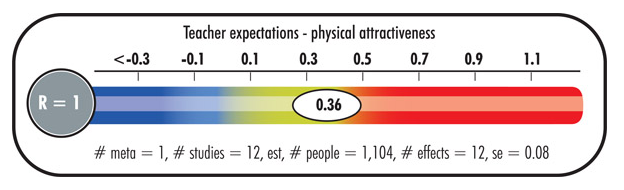 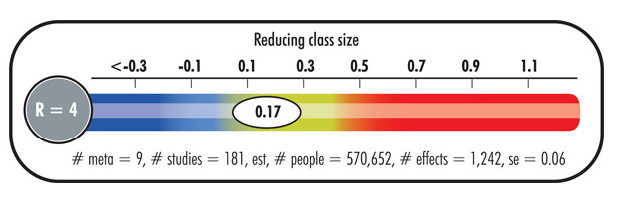 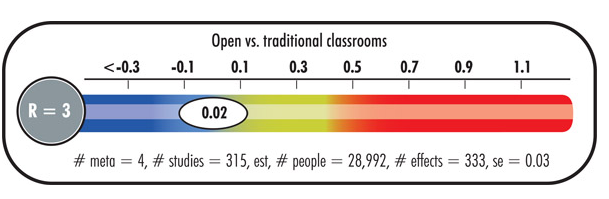 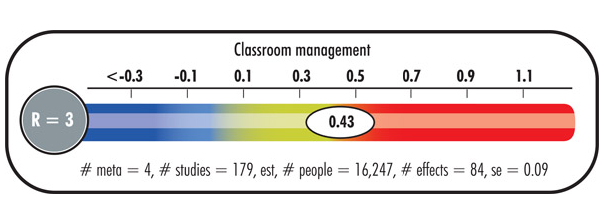 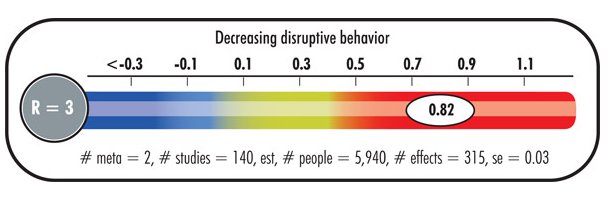 BM Primary School
Number of times students exited from Classrooms
In the 5th year - 40 new students & 5 new staff – 16 ‘exits’.
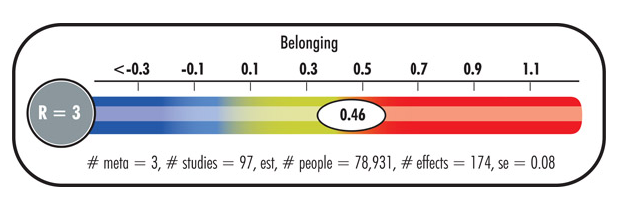 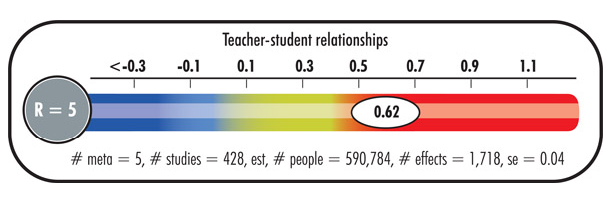 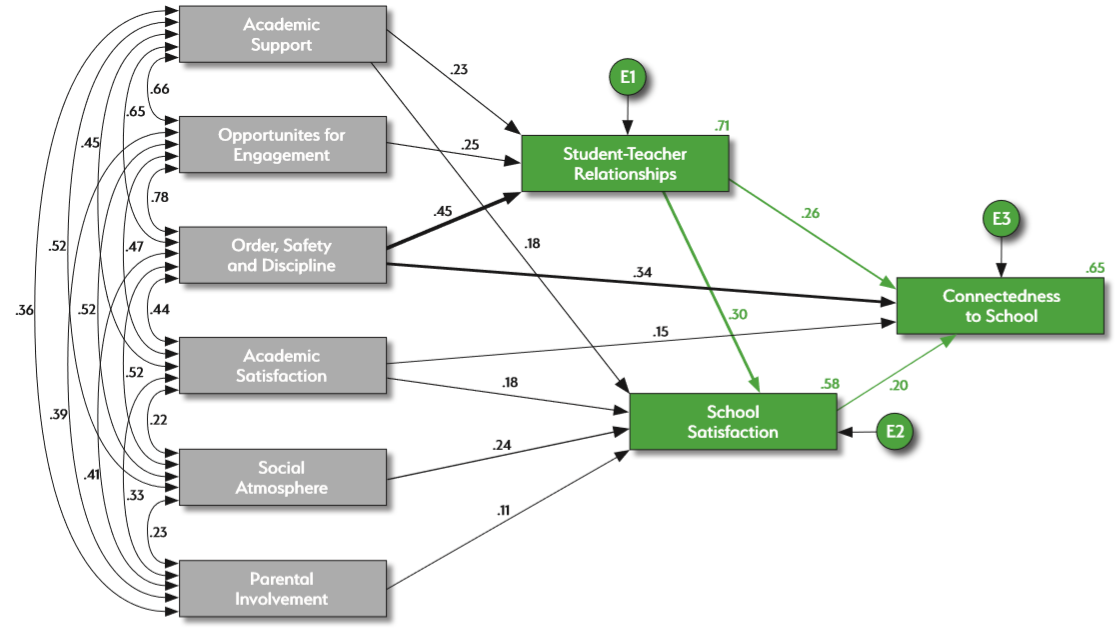 Common identity

Equitable treatment

Psychological Safety

Needed by the group

Ceremonies, rituals & routines
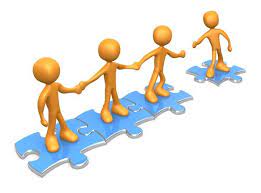 32
5. The Teacher
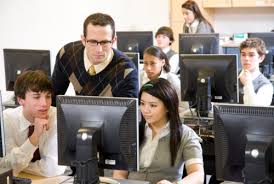 Teacher Level Factors
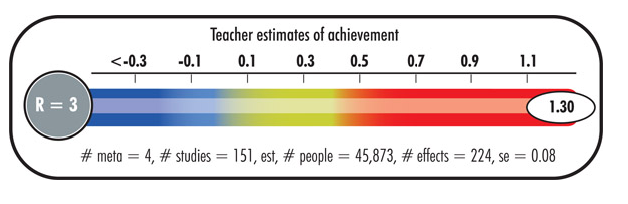 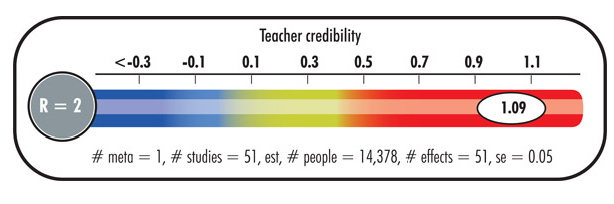 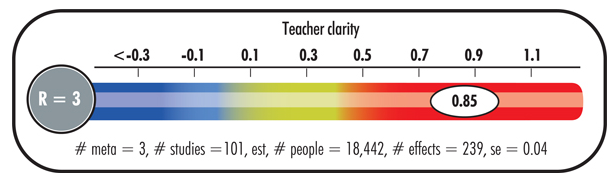 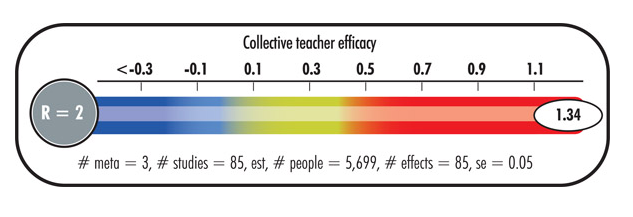 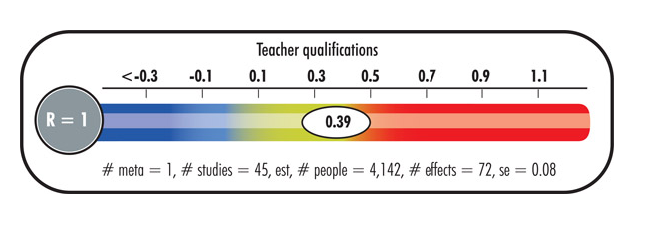 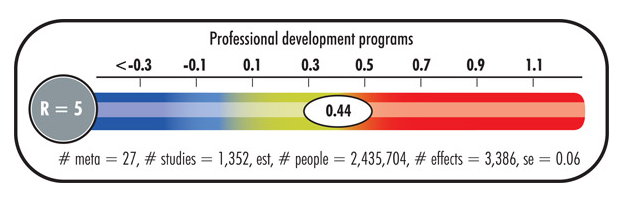 2018-2019
One Adventist School in NSW – 368 participating students
2021-2026
25 schools across the South Pacific Division (K-12)

Australia		6 schools
Fiji		1 schools
New Zealand	7 schools
PNG		6 schools
Samoa		1 school
Solomon Is.	2 schools
Tonga		1 school
Vanuatu		1 school
“Mr ‘Smith’ letting us ask questions and being okay with us having differences.”  [Yr 9, Male]

“Open discussions in classes about God and being able to ask questions that wouldn't usually be asked.”  
[Yr 10, Female]

“Some teachers will strike up faith based conversations in which they ask for our personal opinions in a genuine manner.”  [Yr 11, Male]
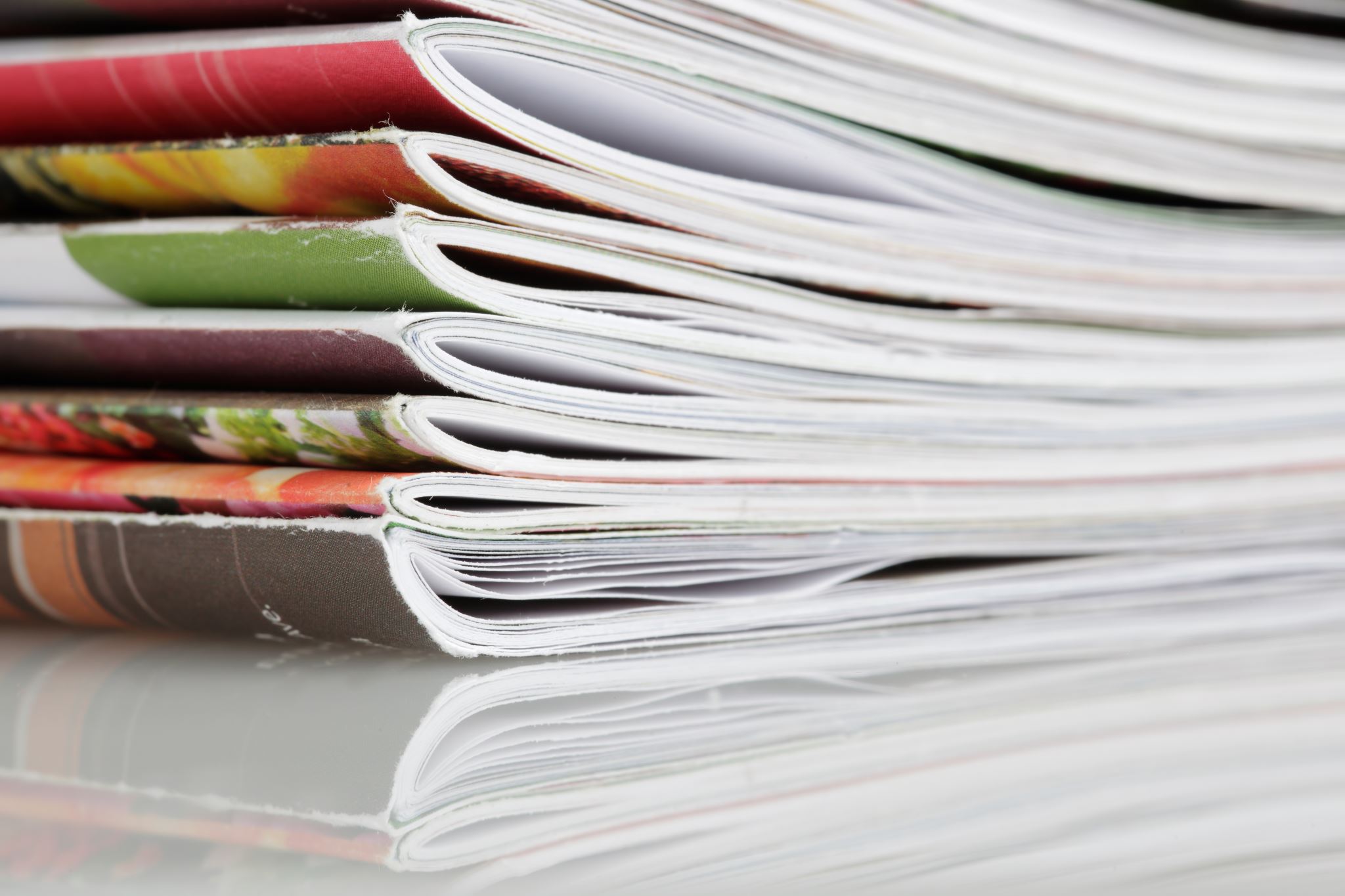 6. The Curriculum
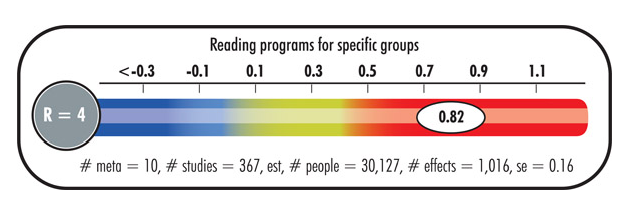 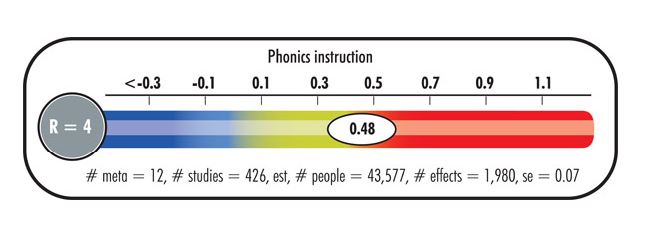 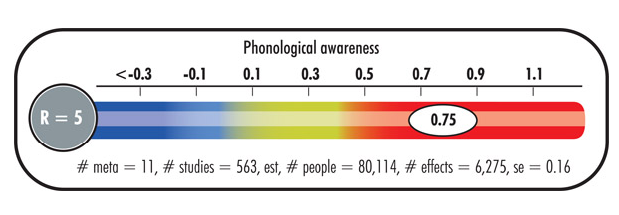 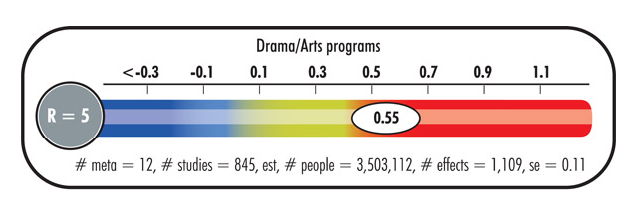 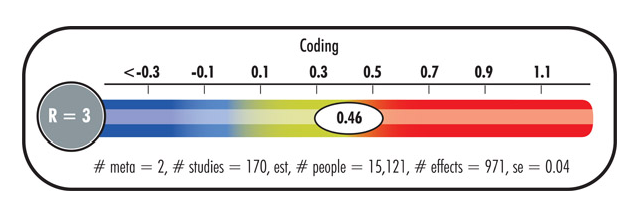 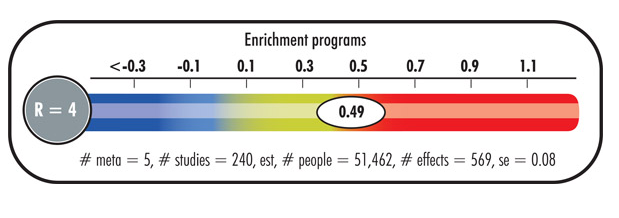 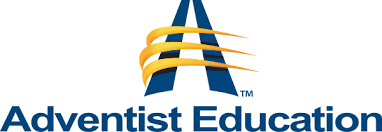 Work together with home and church and in cooperation with divine agencies - to prepare learners to be good citizens in this world and in the next.
Restore human beings into the image of God as revealed by the life of Jesus Christ.

Foster a balanced development of the whole person—spiritual, physical, intellectual, and social-emotional—a process that spans this world and the next.
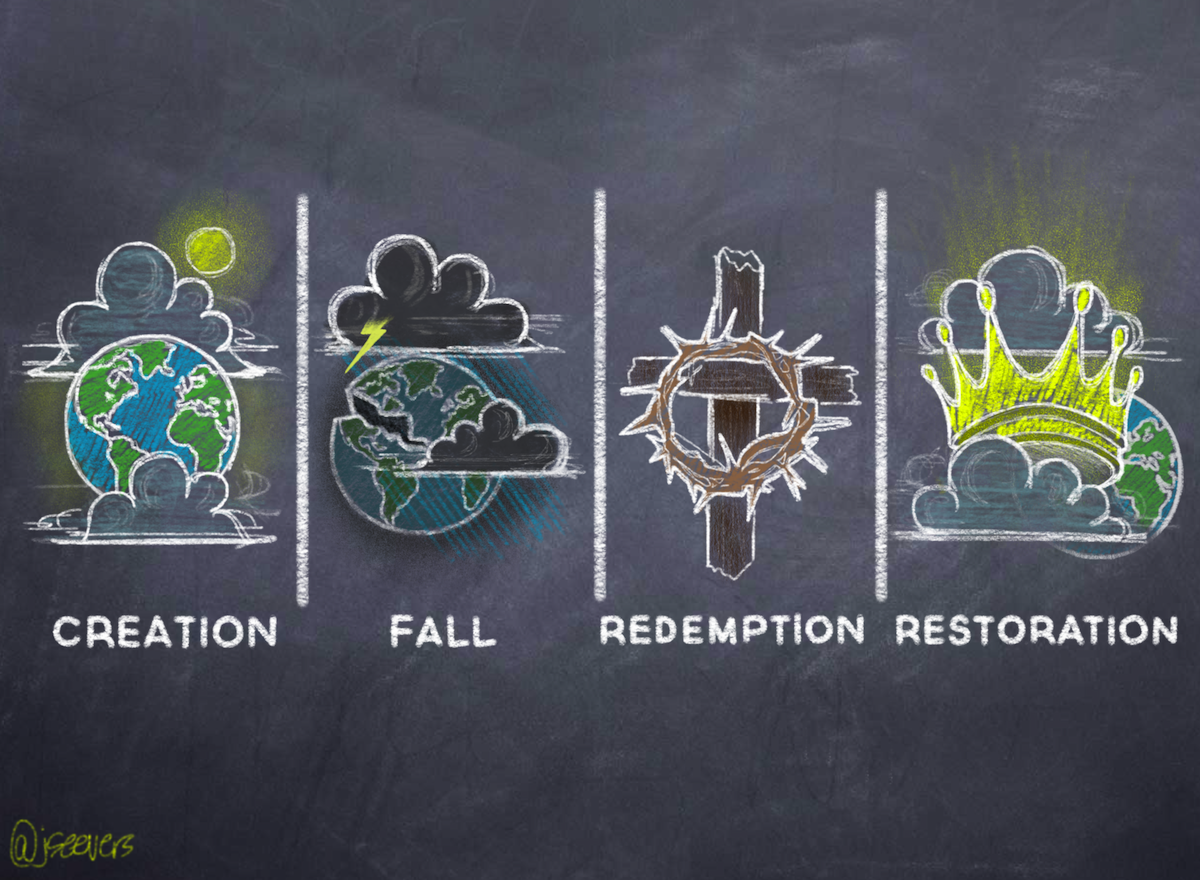 1 Samuel 13:5-6; 15; 19-20; 22
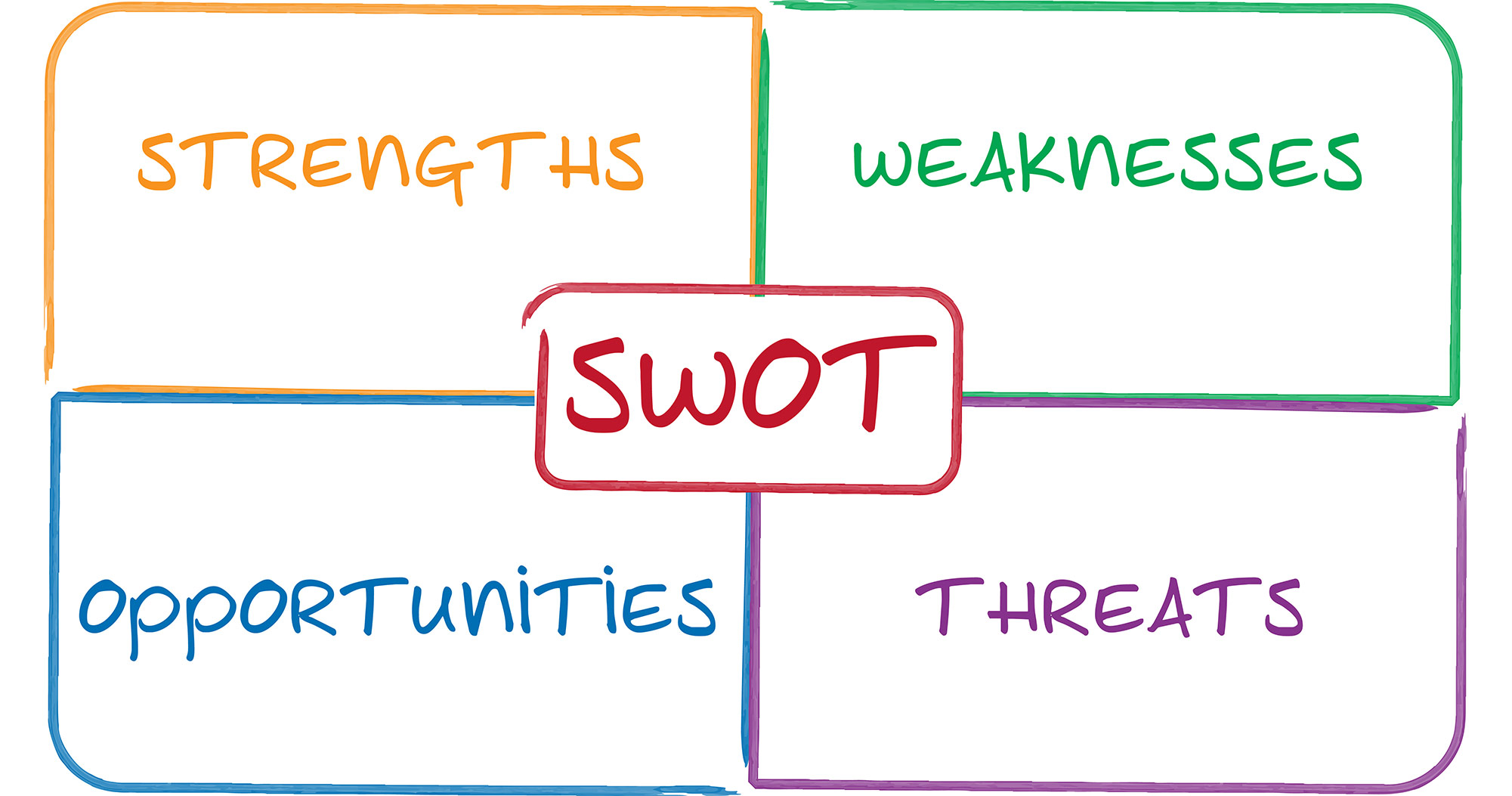 Context Analysis: analysing 
the environment in which 
an entity operates.  E.G. SWOT analysis
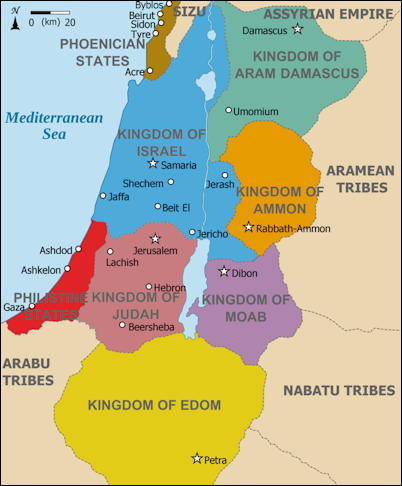 Kingdoms of the Levant in 830 BC 
with the Philistine states
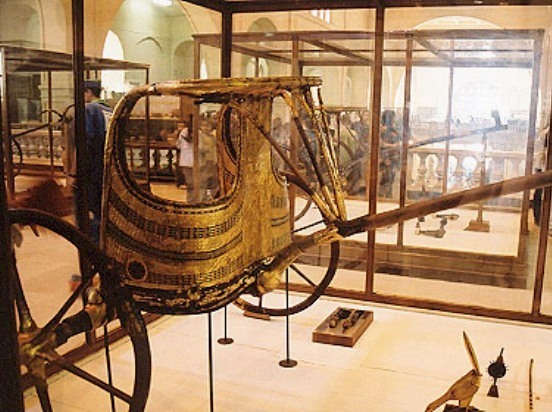 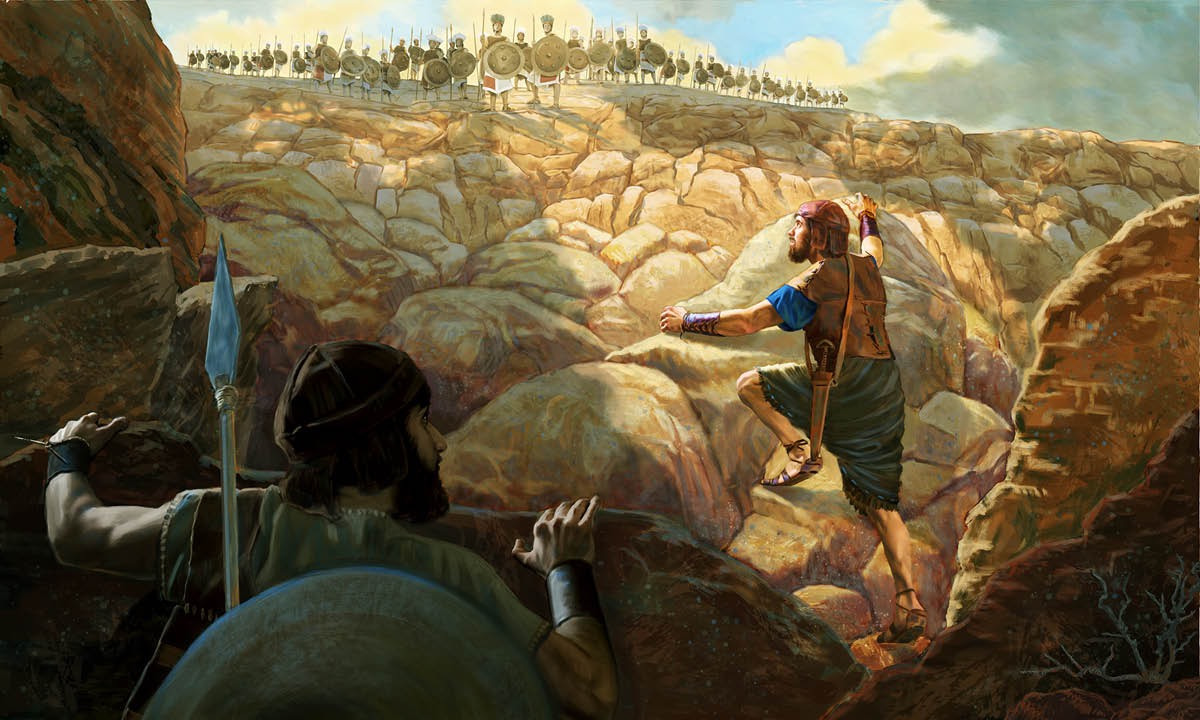 1 Samuel 14: 6-15
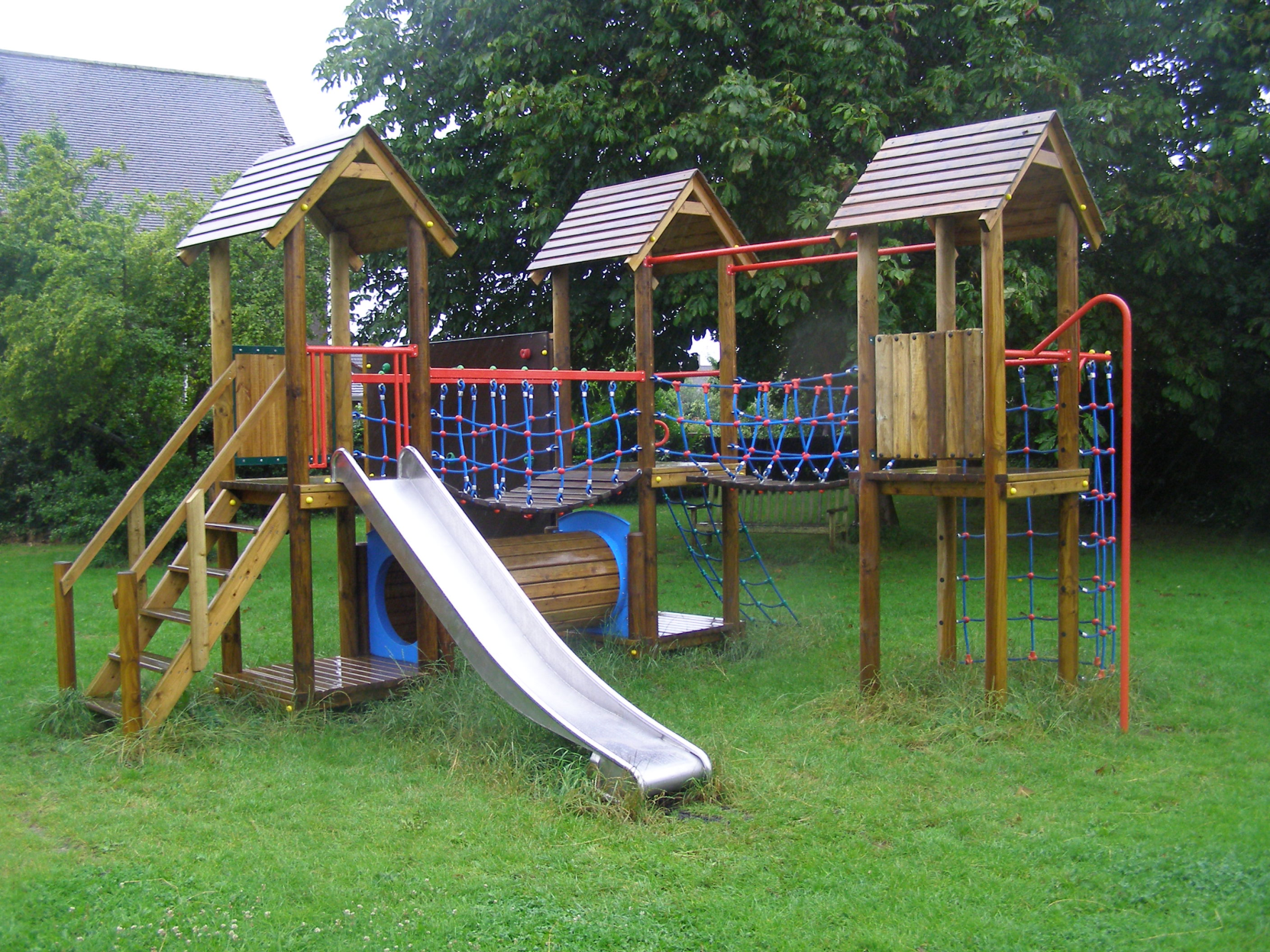